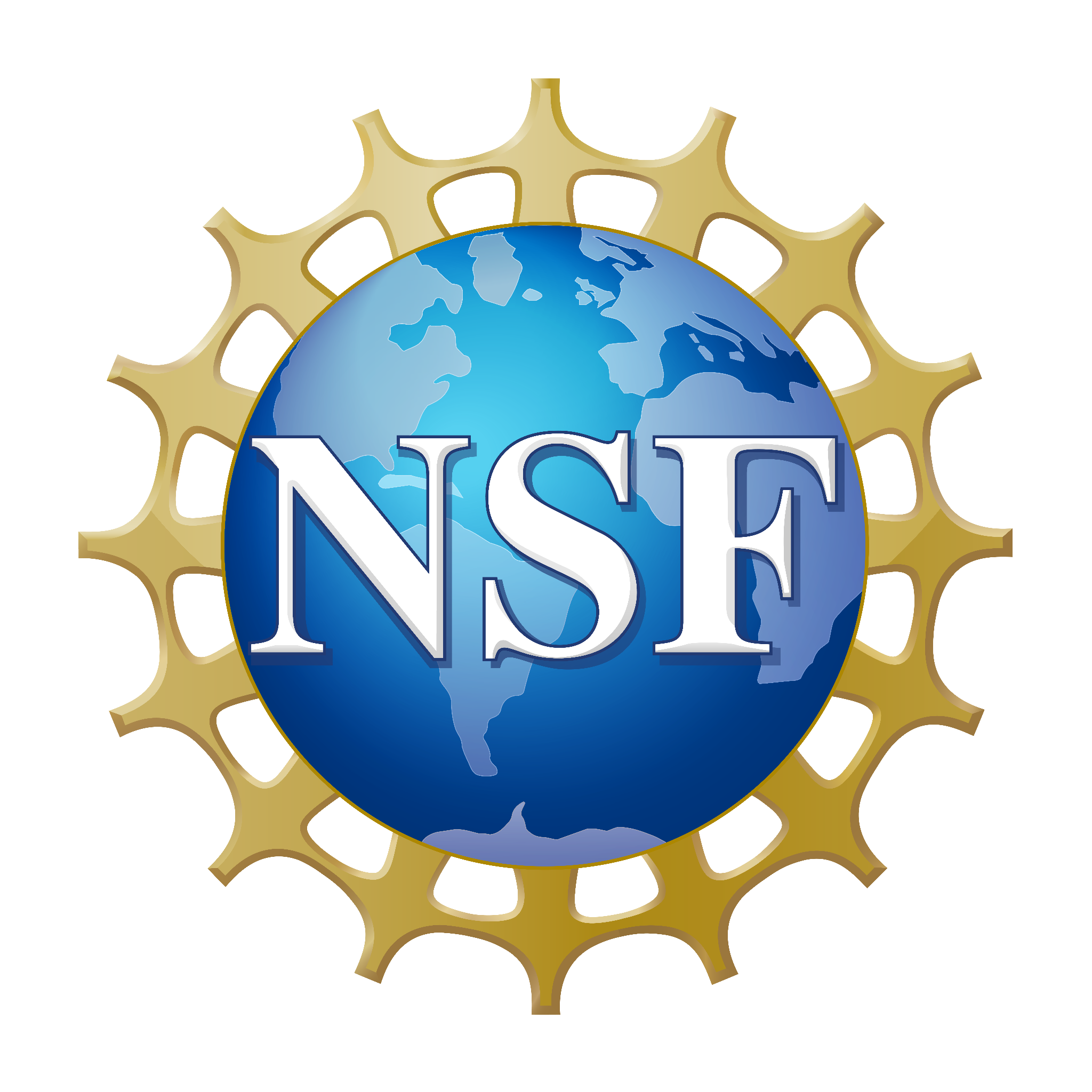 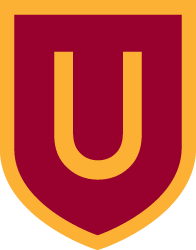 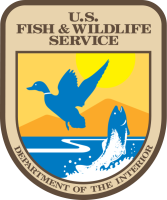 Species Distribution Models for Eagle Use in the Continental United States
Grant #1851948
Eugene Monforte, Cal Poly Pomona
Annaliese Chen, Swarthmore College
Justine Fretz, Lafayette College
Mentored by: Dr. Leslie New, Ursinus College
Ursinus College respectfully acknowledges that our campus rests on Lenapehoking, the ancestral and spiritual homelands of the following five nations: Delaware Tribe of Indians, Delaware Nation, Eelunaapèewii Lahkèewiit (Delaware Nation at Moraviantown), Stockbridge-Munsee Community, and Munsee-Delaware Nation (Ontario).Our community carries names derived from the Lenape language--names holding spiritual and cultural meaning while also bearing the remembrance of the systematic removal of the Lenape people over 250 years ago by European colonial powers, whose legacy still reinforces and benefits from the Lenape's disenfranchisement. Ursinus College commits to collaboration, representation, and inclusion as we work together with the Lenape people to bring about healing and reconciliation between and among all our communities
Context
Bald and golden eagles collide with operating wind turbines
Violation of U.S. law
Unavoidable
Eagle Permit Rule
Predict take in advance
Bayesian collision risk model
Fatalities (F) are dependent on exposure (l), hazardous space-time (e) and collision probability (C)
Posterior on l informed by data on eagle use
Problem and Potential Solution
Problems:
Facilities don’t want to collect data
Expense
Logistical difficulties
Data collected not sufficient for the purpose
Incomplete
Collected after turbines are operational
Potential Solutions
Avoid poor locations from the start
Target low use areas
Predict eagle use on the landscape
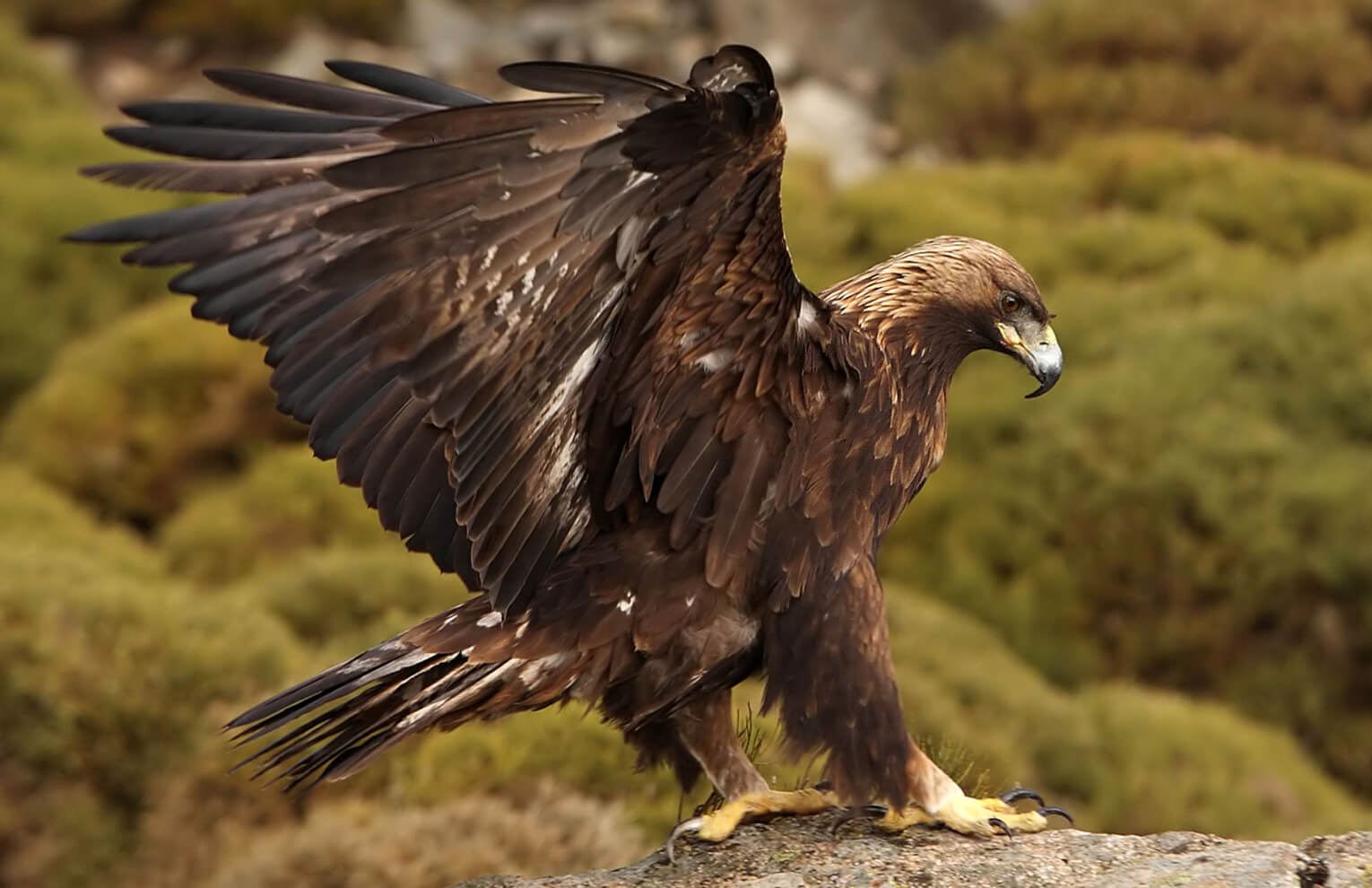 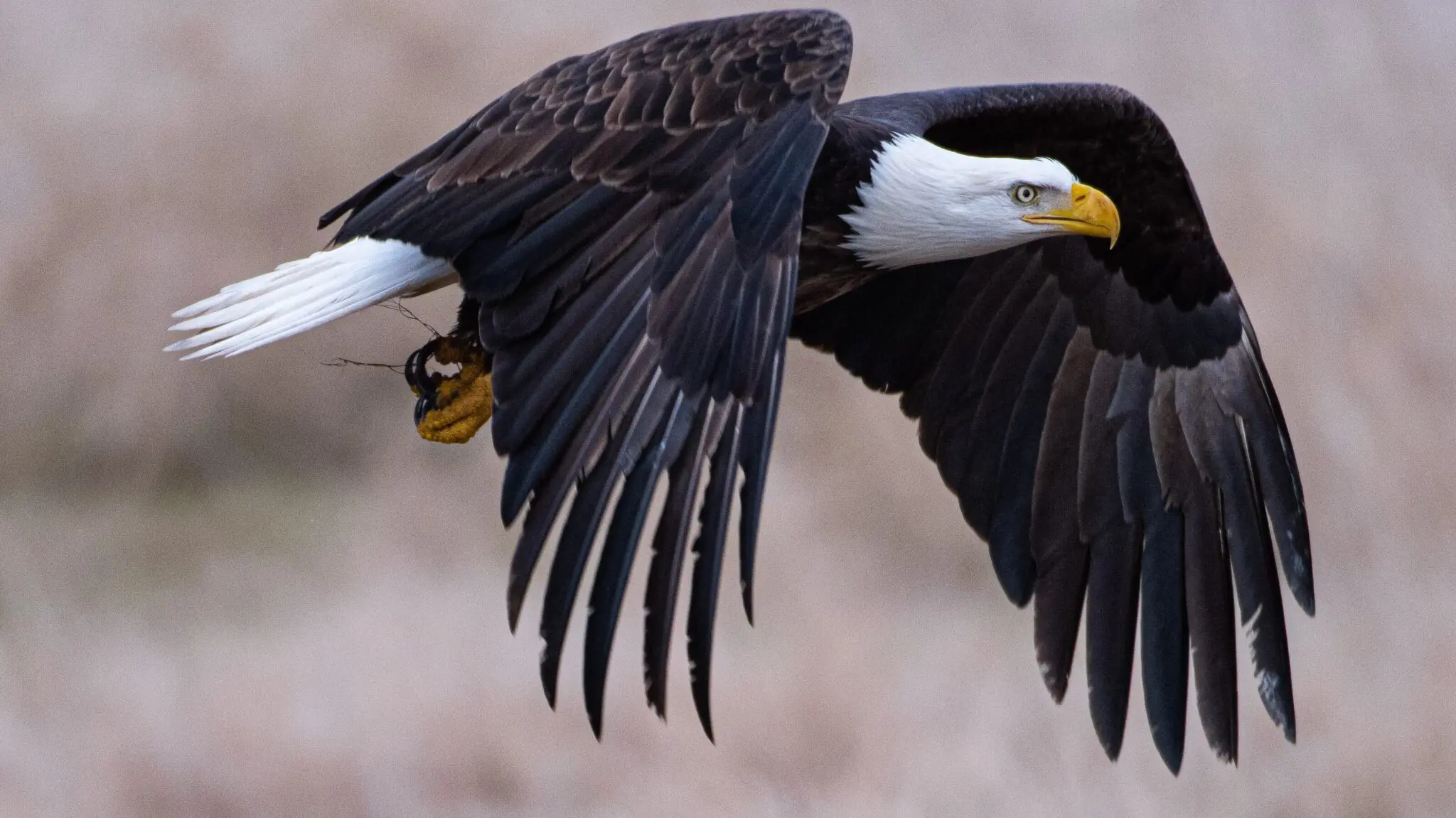 Source: BirdLife International
Source: American Bird Conservancy
Data
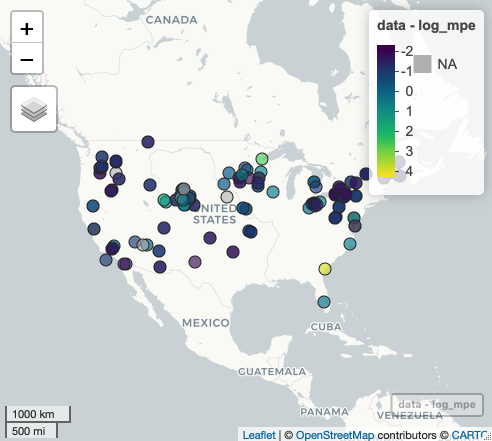 119 wind facilities
100 bald eagle
97 golden eagle
eBird
Relative abundance
Geographical and Environmental Covariates1
Land cover
Topography
Weather
Ecoregion
Log_mpe = log(eagle_minutes/effort)
1Dunk et al. (2019) Modeling spatial variation in density of golden eagle nest sites in the western United States. PLoS One, 14(9): e0223143
[Speaker Notes: Geographic and environmental space, although not really accounting for geographic proximity. Most locations are not geographically close]
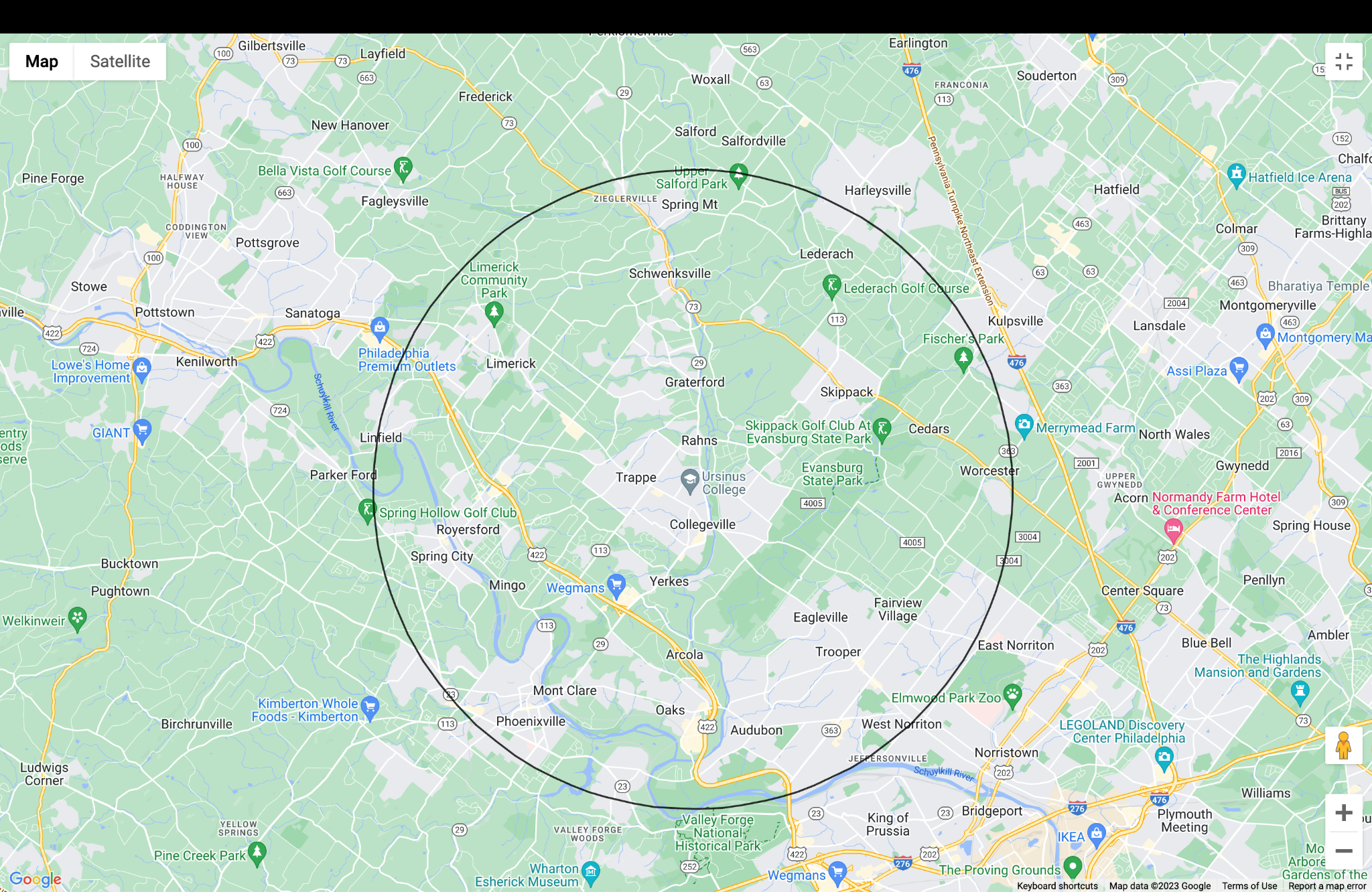 Weather and Topography
10 km radius around each wind facility
Average value within the radius
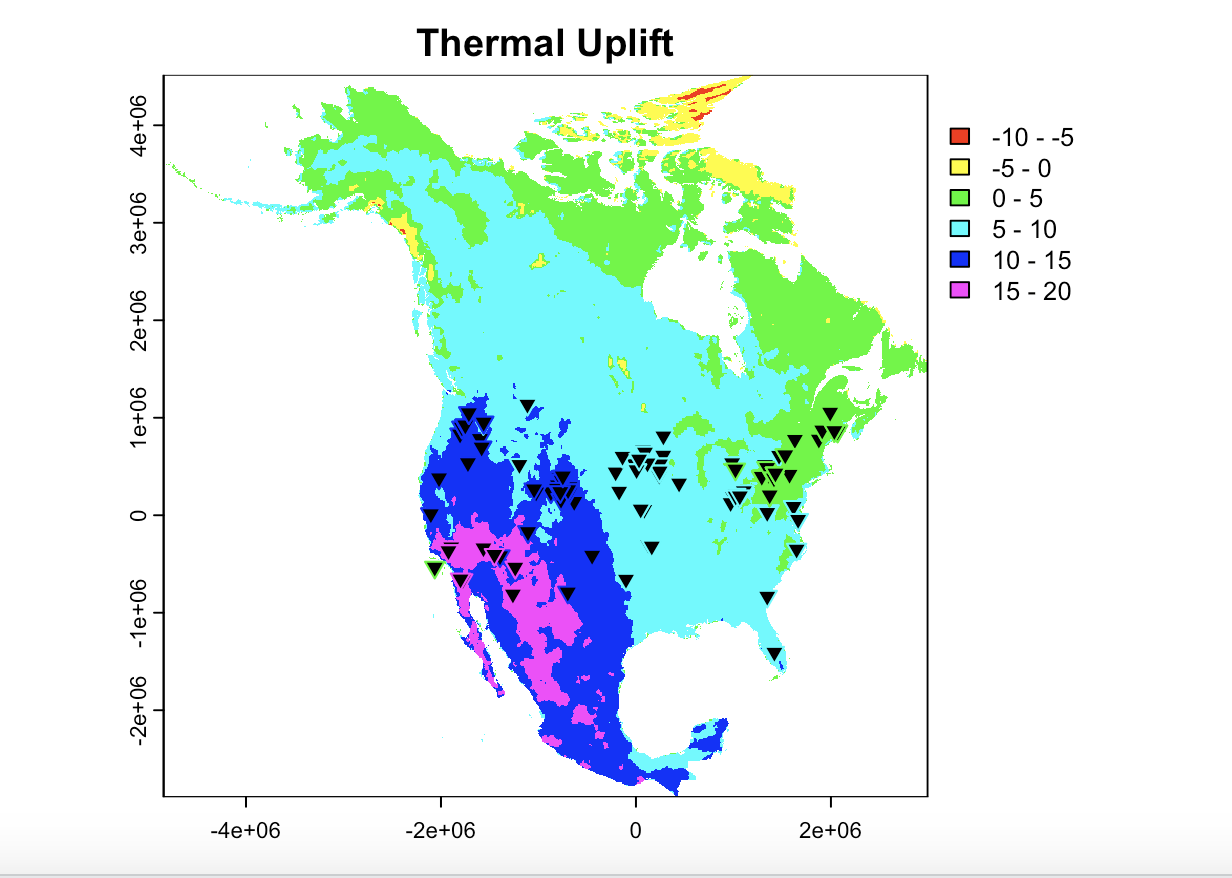 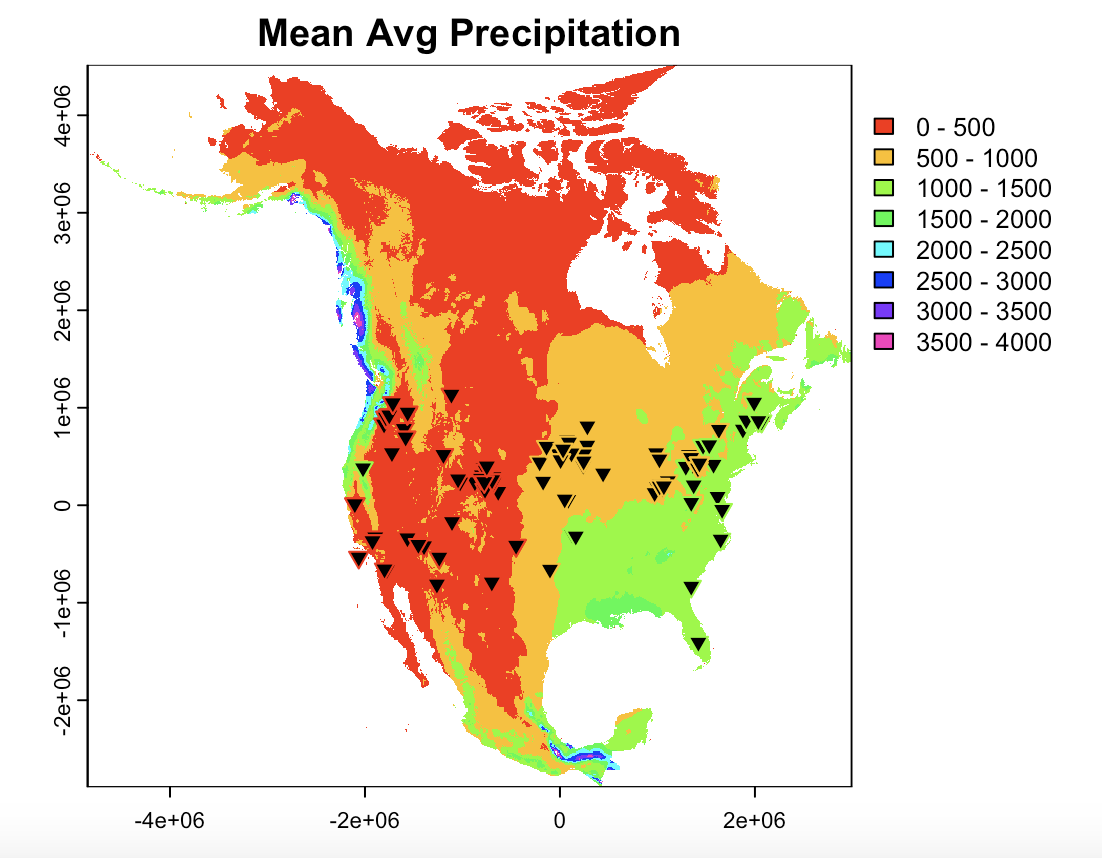 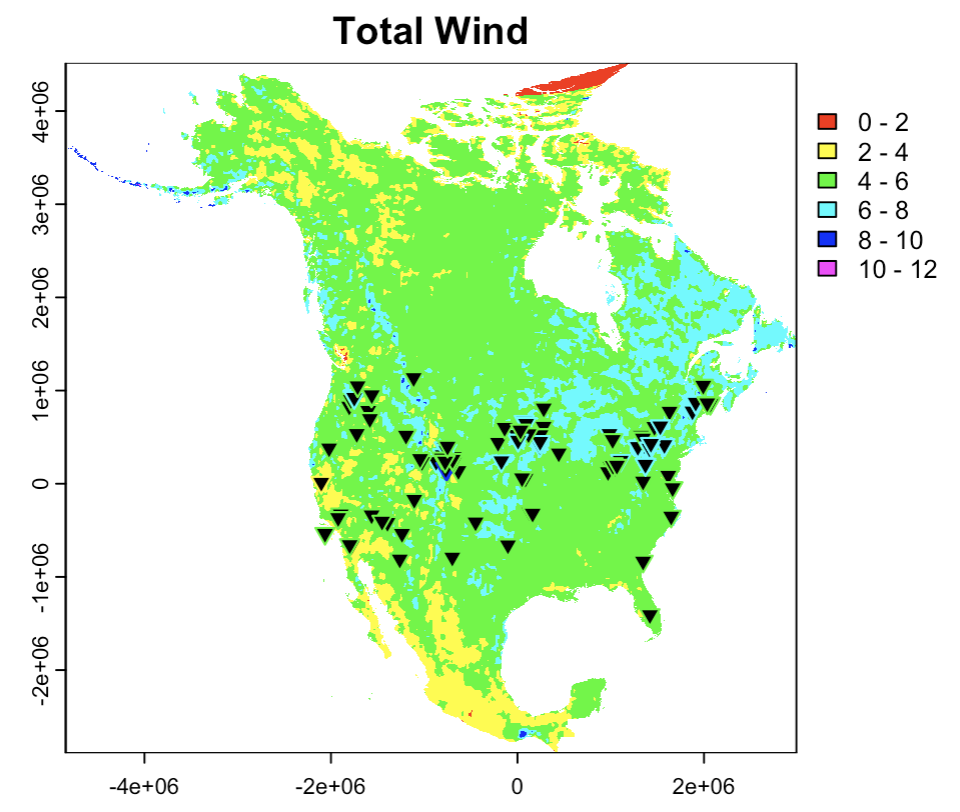 [Speaker Notes: Don’t know the scale at which eagles are responding to the landscape – may vary]
Land Cover
30m x 30m resolution
Convert to proportion of landcover type
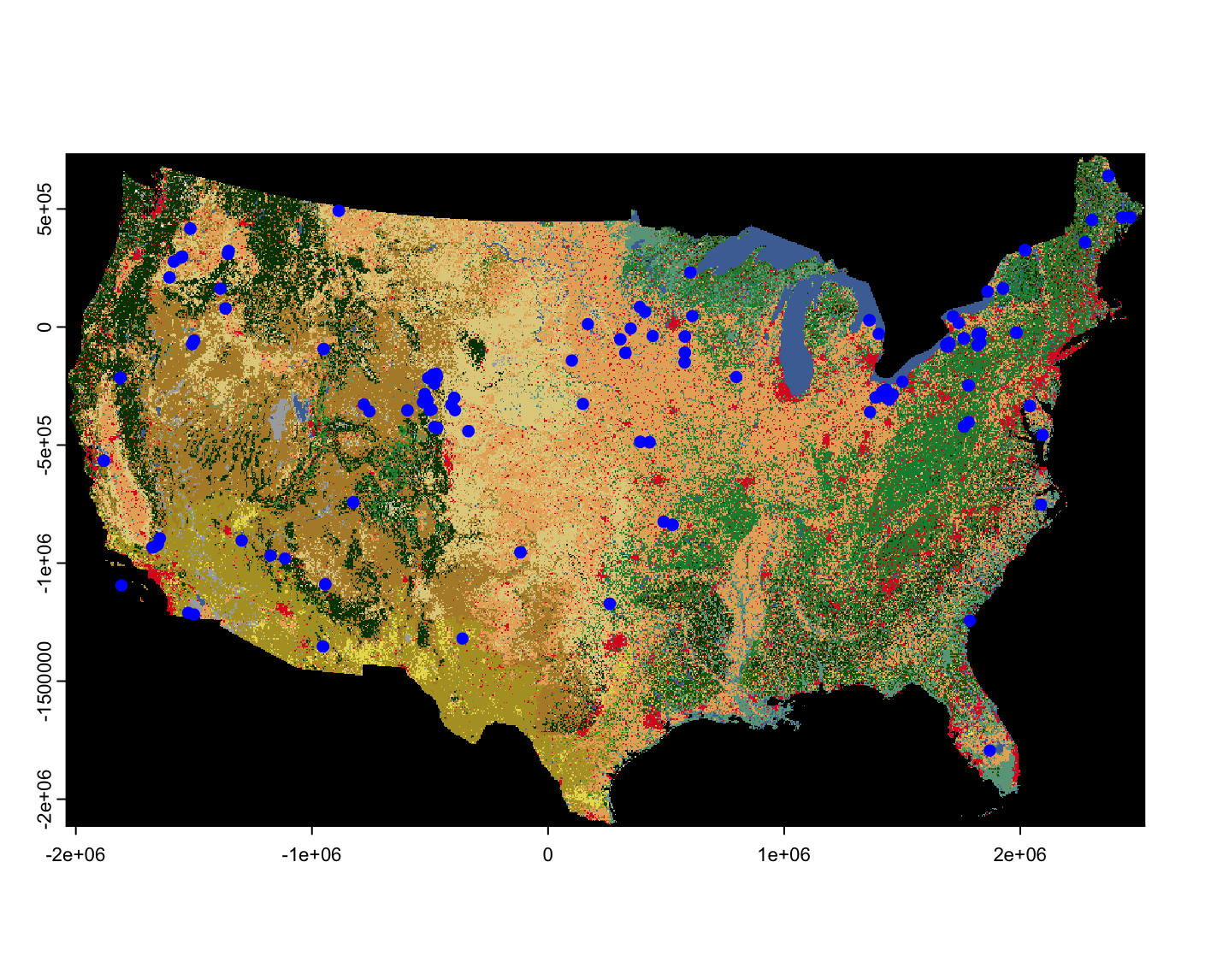 Land Cover
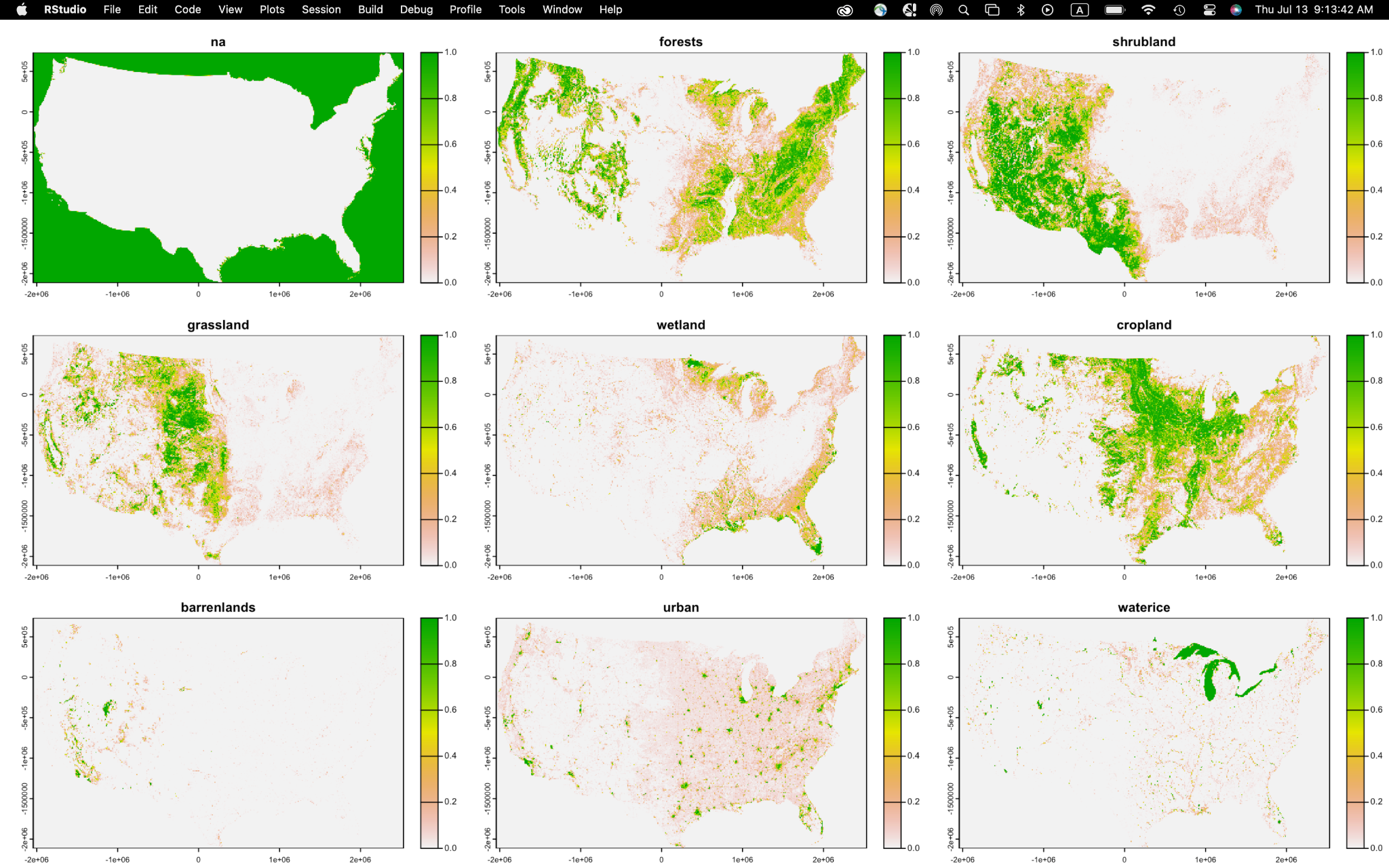 What’s In a Name?
Golden Eagles
Eagle min/
EffortRegression Model
Bald Eagles
Eagle min/
EffortRegression Model
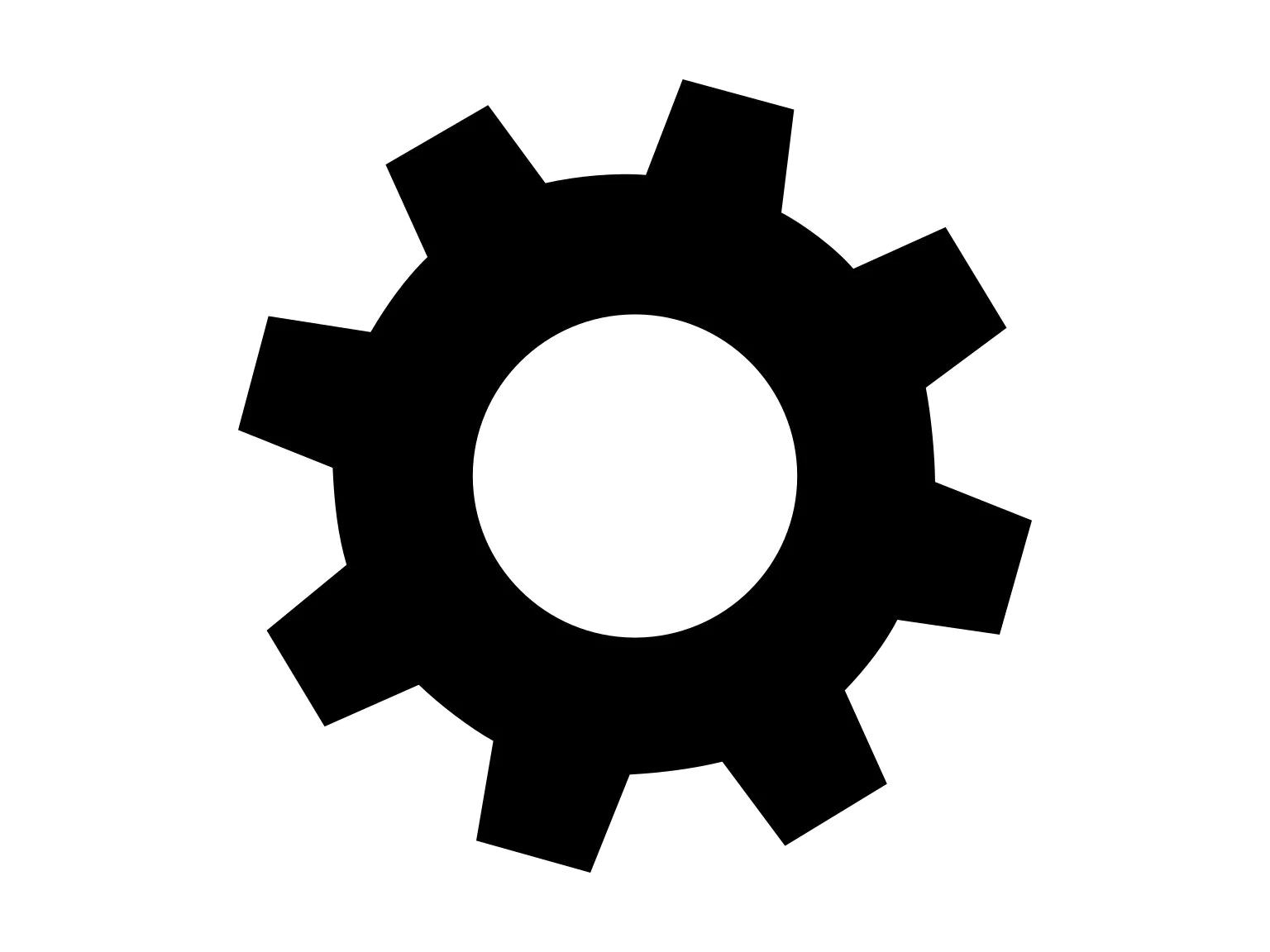 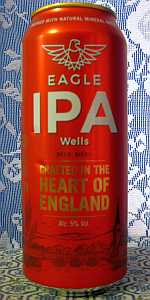 Source: Etsy
Source: Beer Advocate
Models
Generalized additive mixed models
Tweedie distribution
Ecoregion as random effect
G.E.E.R
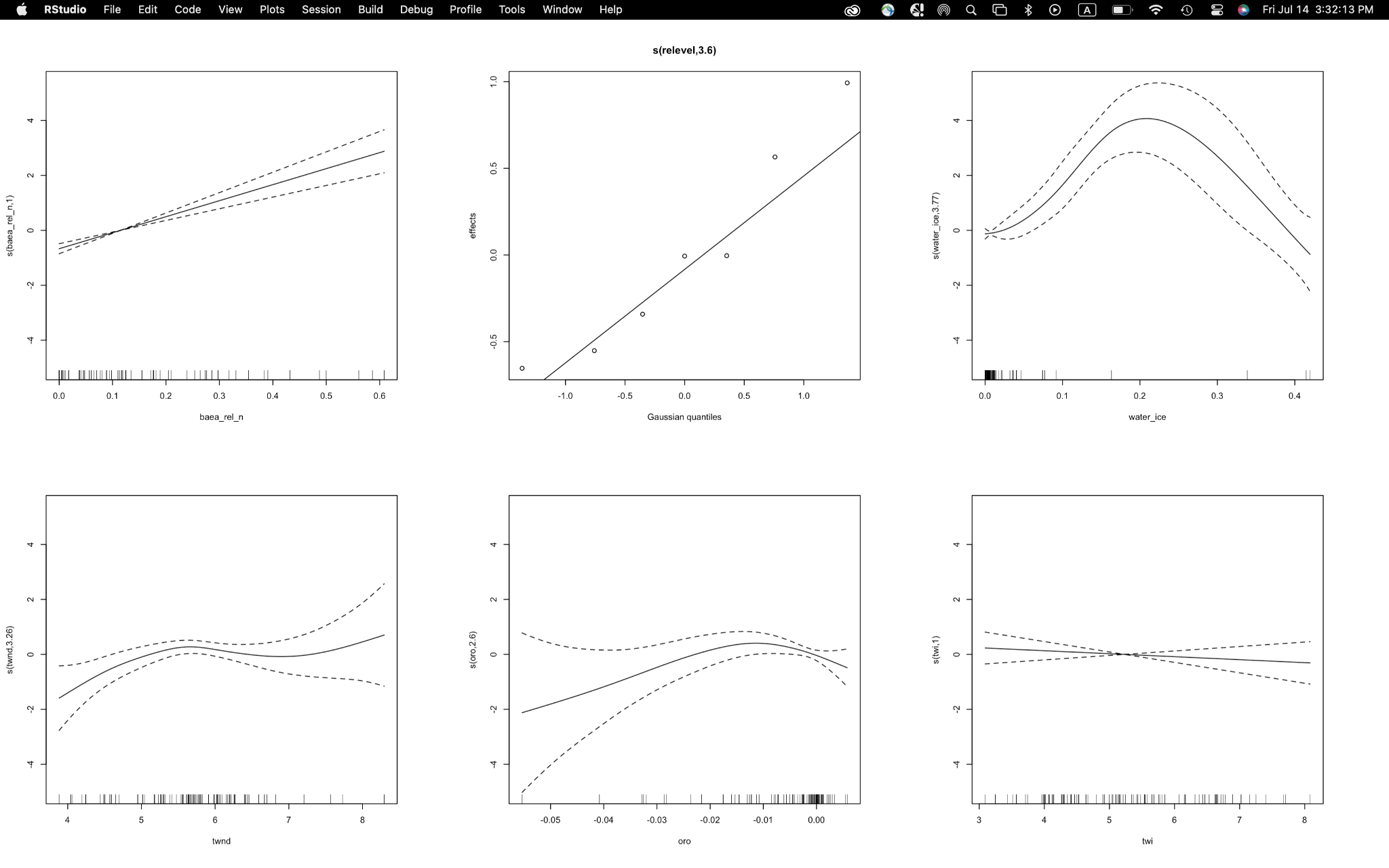 B.E.E.R
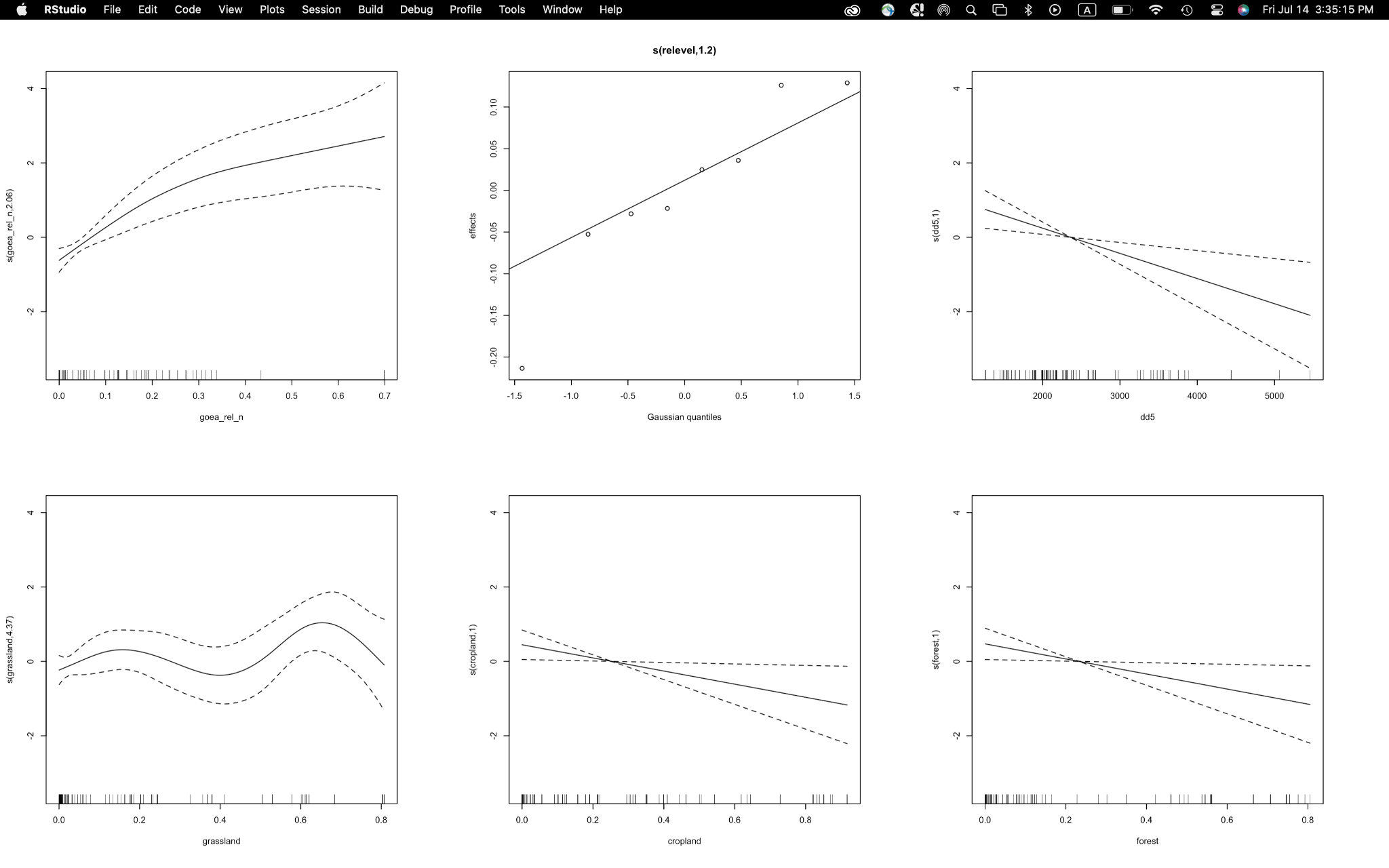 relative abundance
gaussian quantiles
water
Degree days over 5℃
relative abundance
Gaussian quantiles
Total wind speed
orographic uplift
Topographic wetness index
grassland
cropland
forest
[Speaker Notes: Built model sets based on biological hypotheses]
Species Distribution Models:
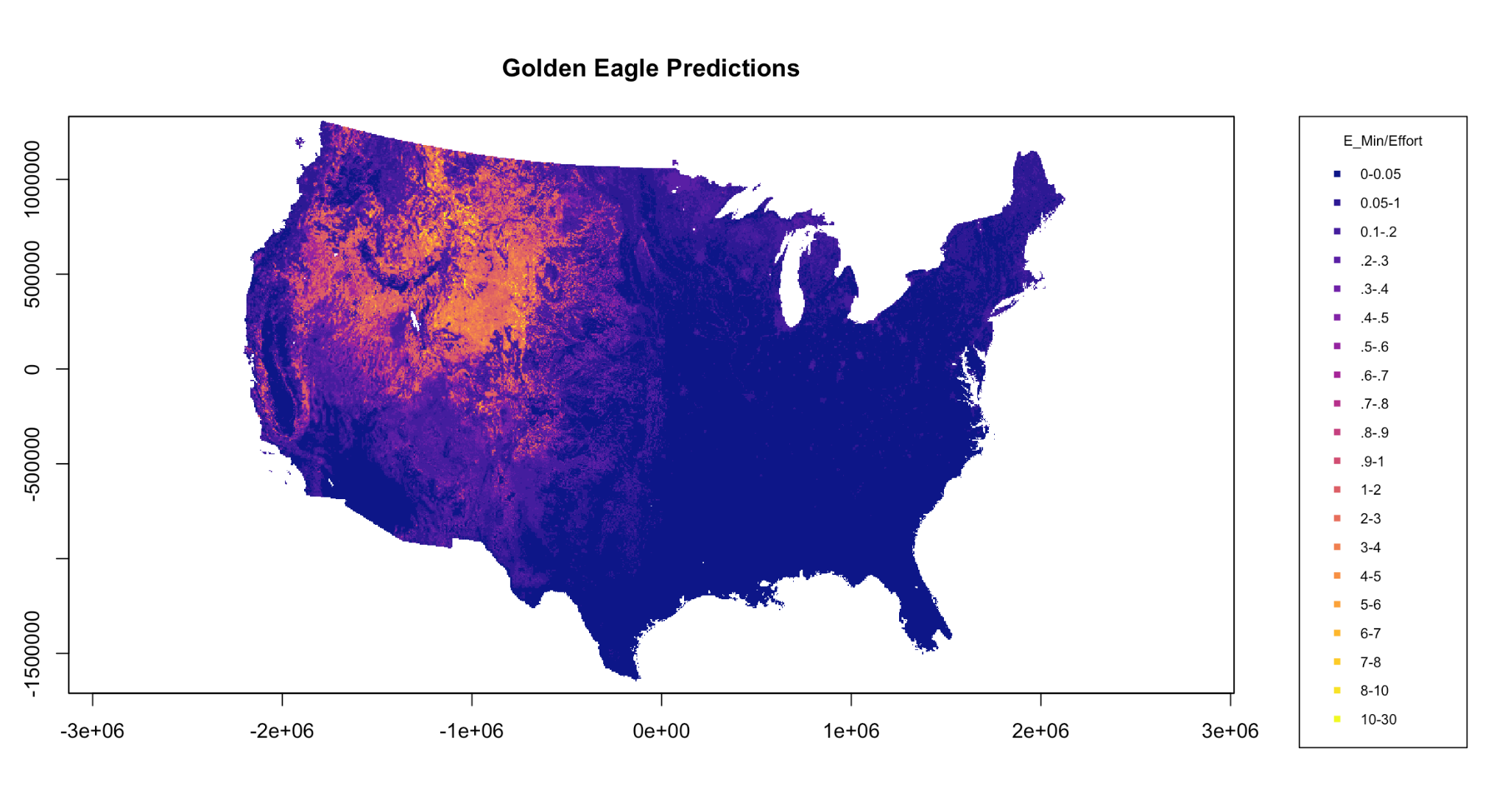 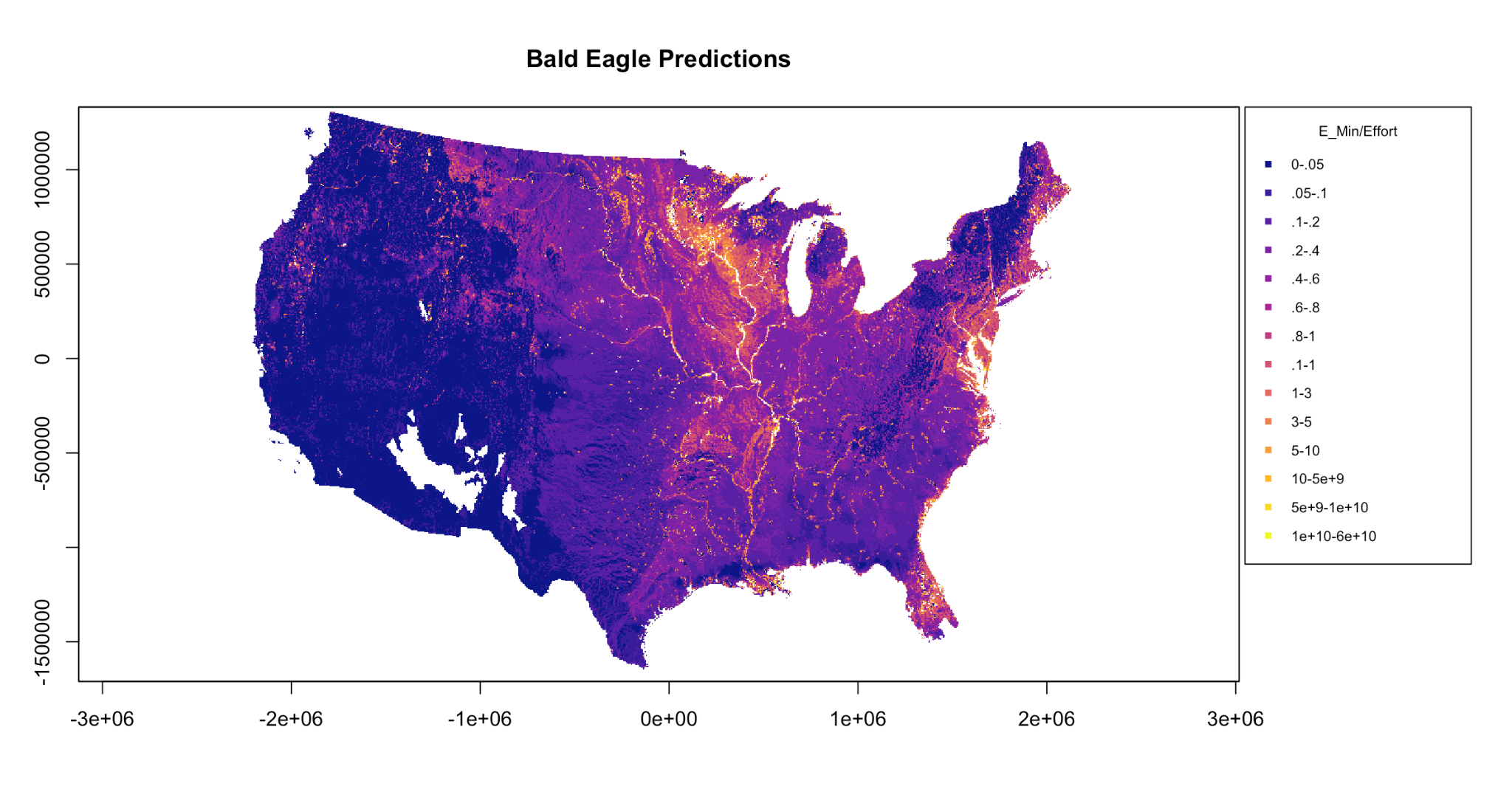 [Speaker Notes: Ran out of time for proper checks of prediction, but maps are consistent with known distribution of the species, barring some exclusion of balds in the north west]
Uncertainty
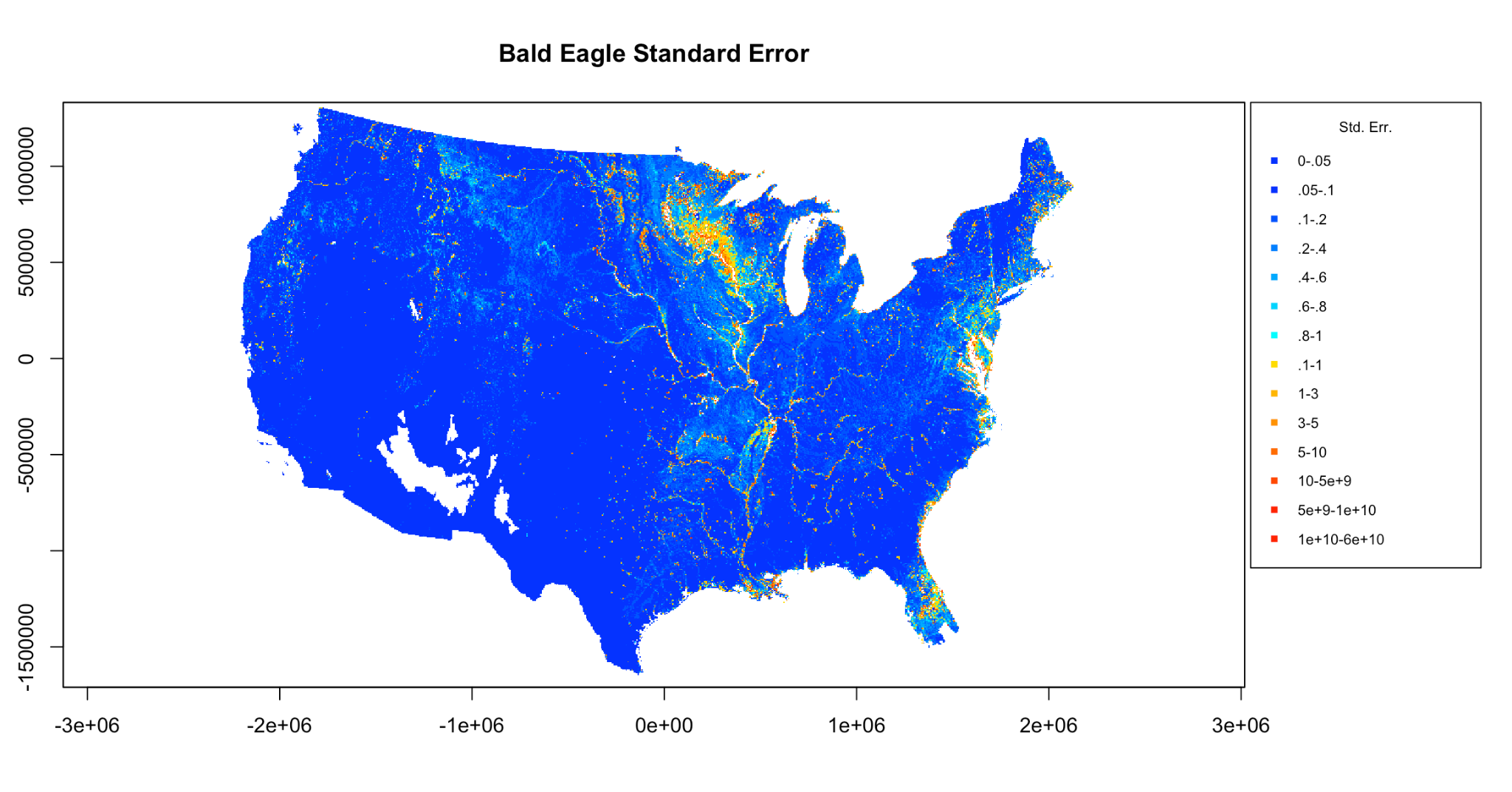 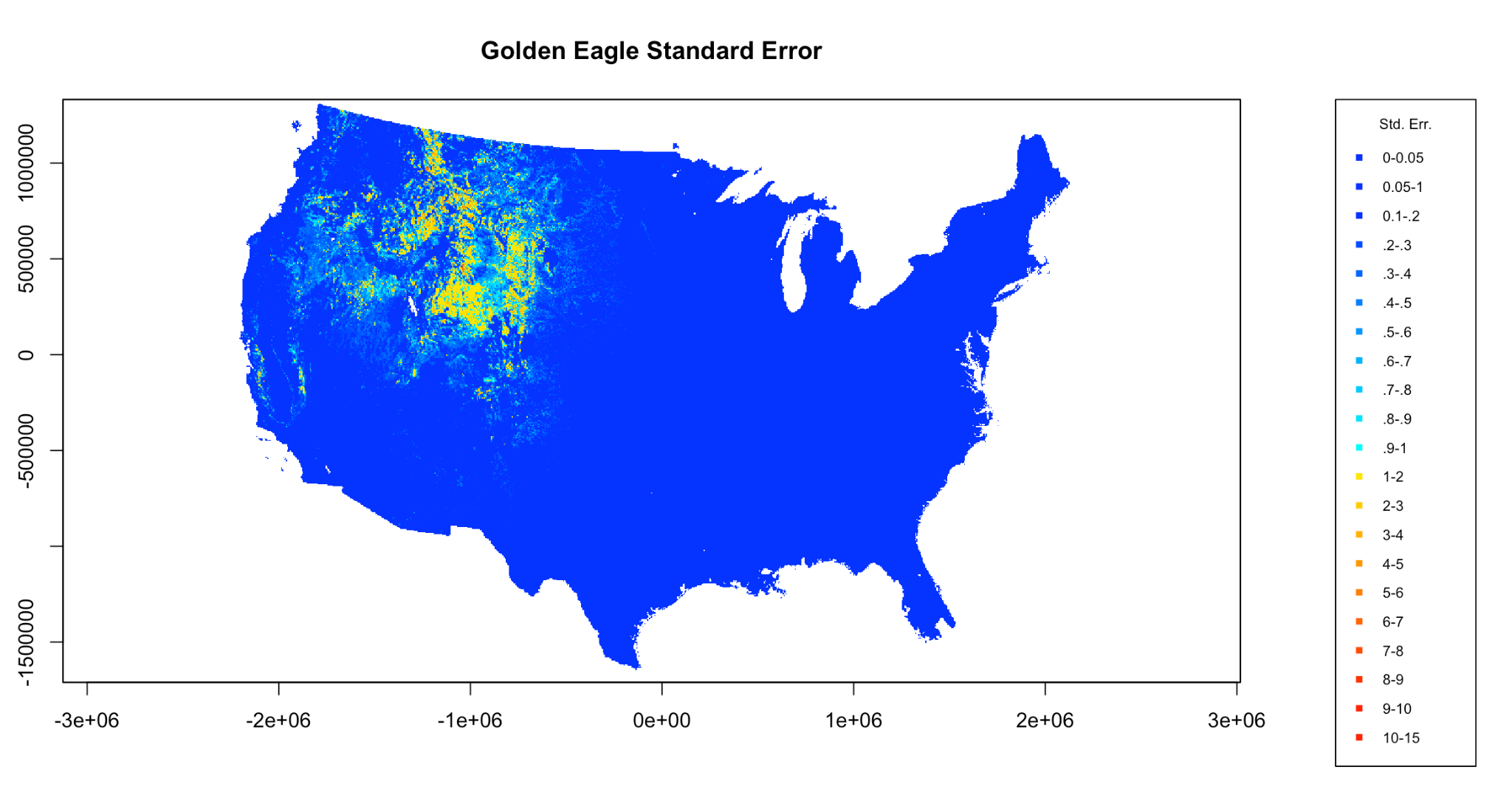 Now what?
Limitations
Sparse data set
Timing of data collection
Bias towards wind facility locations
Level of uncertainty
No ability to incorporate time
Serves its purpose
Explore options
Demonstrate difficulties
Demonstrate weaknesses
[Speaker Notes: Maybe explore cross validation]
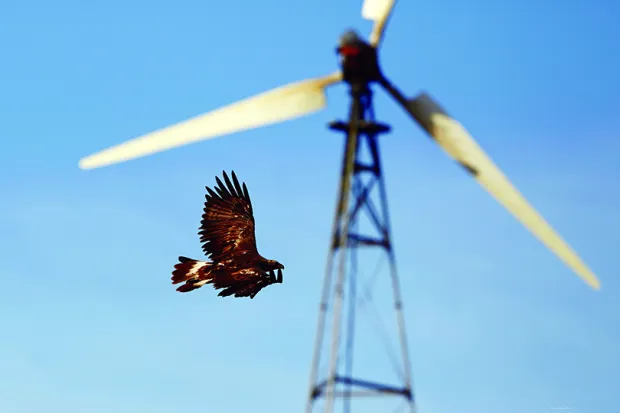 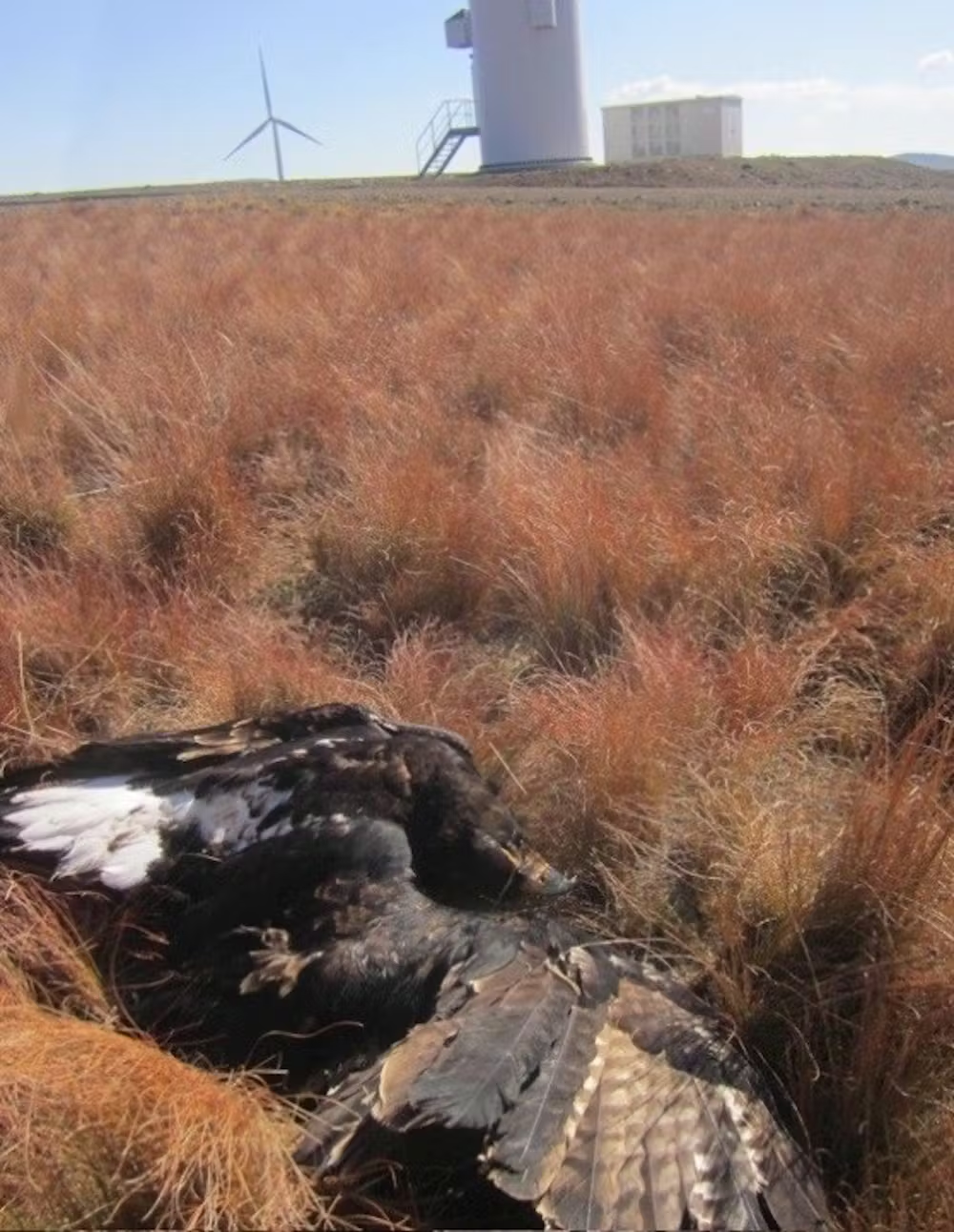 Thank you!
Credit: The Denver Post
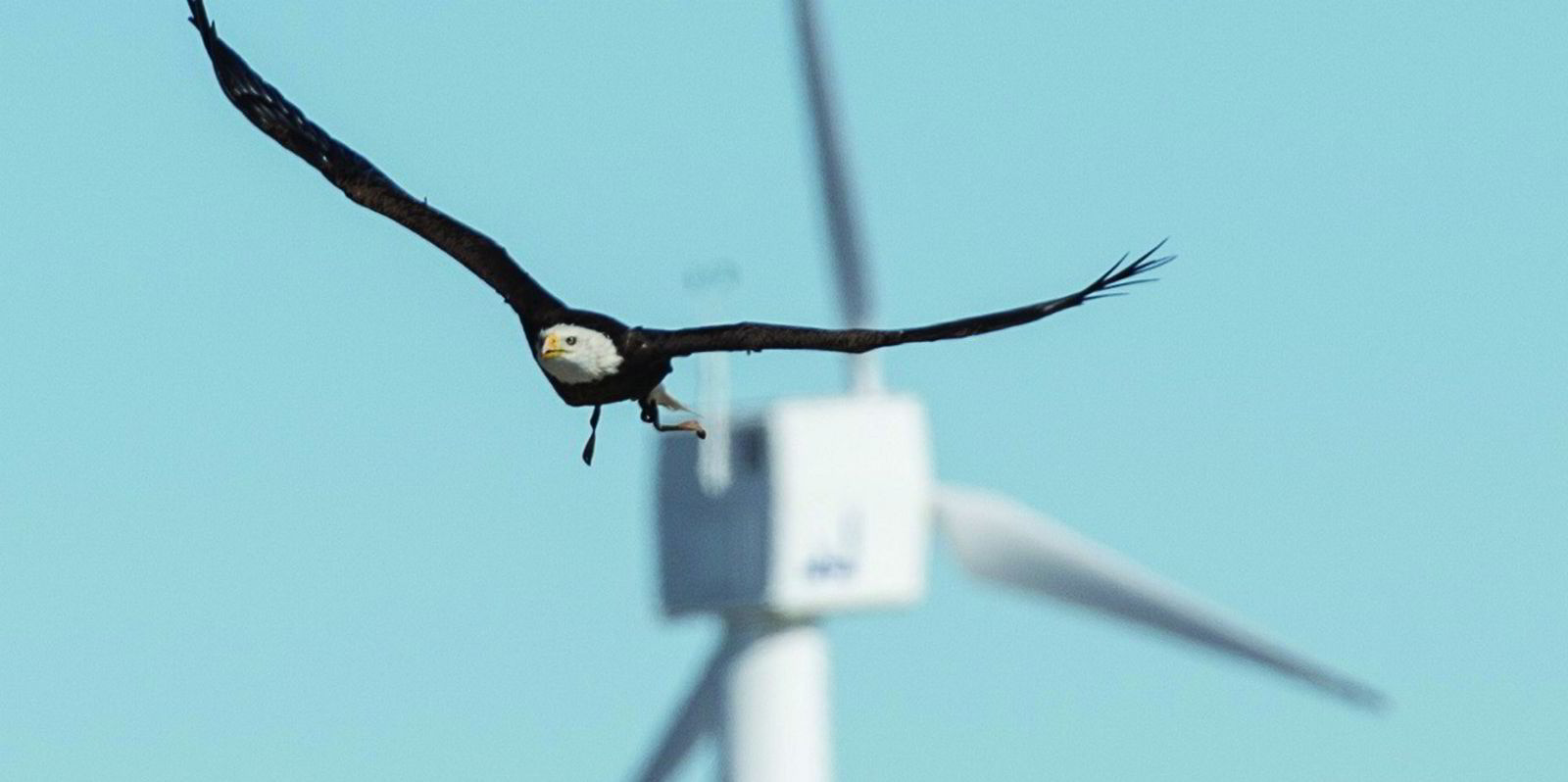 Credit: The Conversation
Credit: Recharge News